«Los  derechos de los niños»
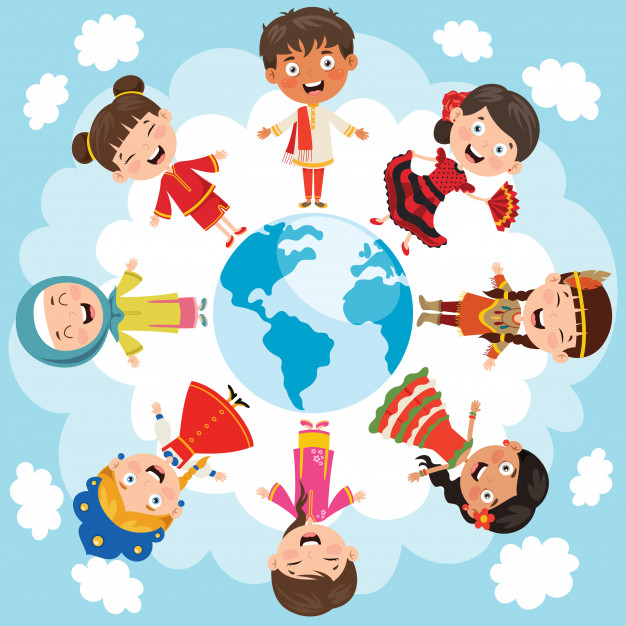 1.- Derecho a un nombre y una nacionalidad.
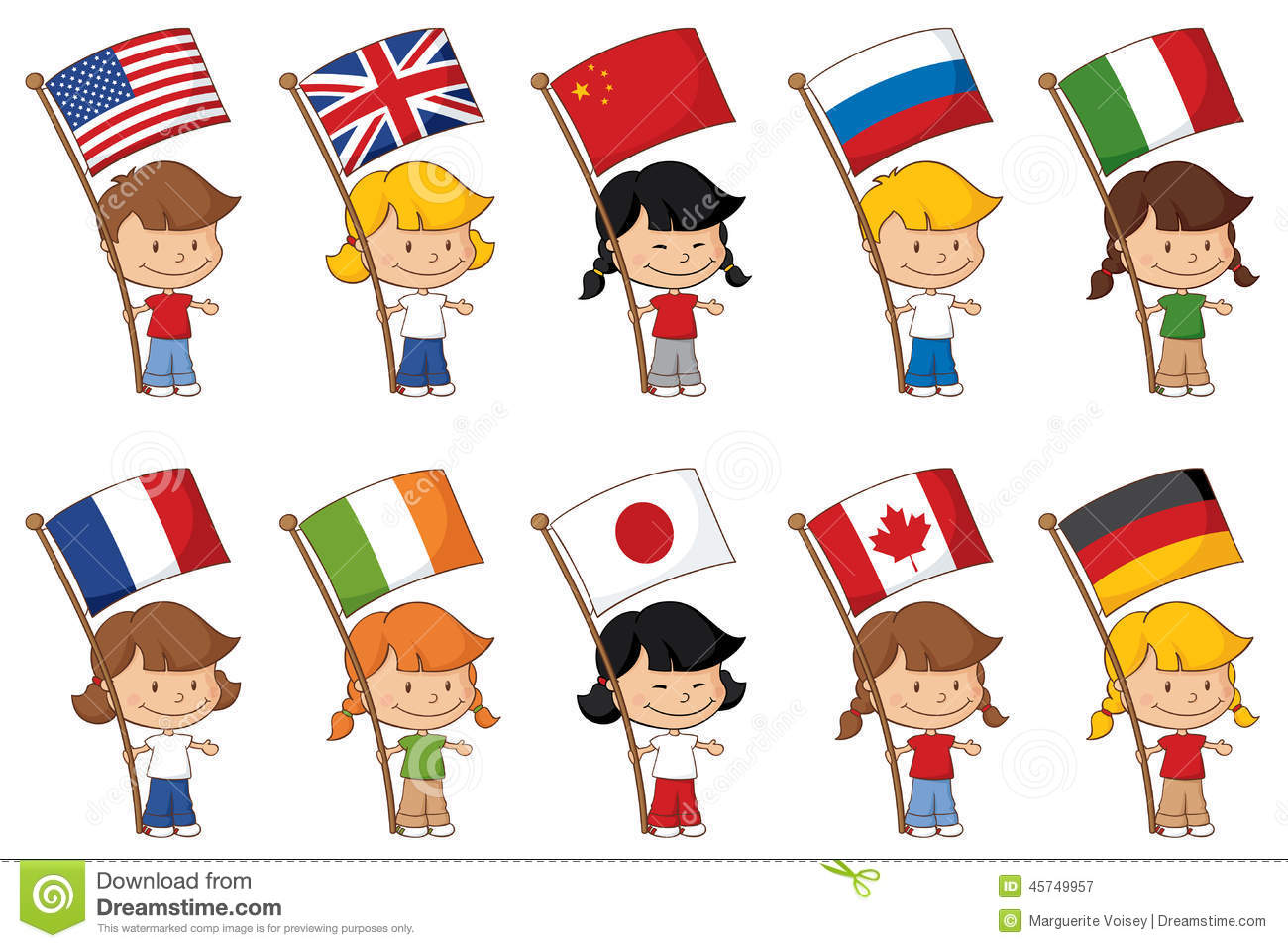 2.- Derecho a tener una familia.
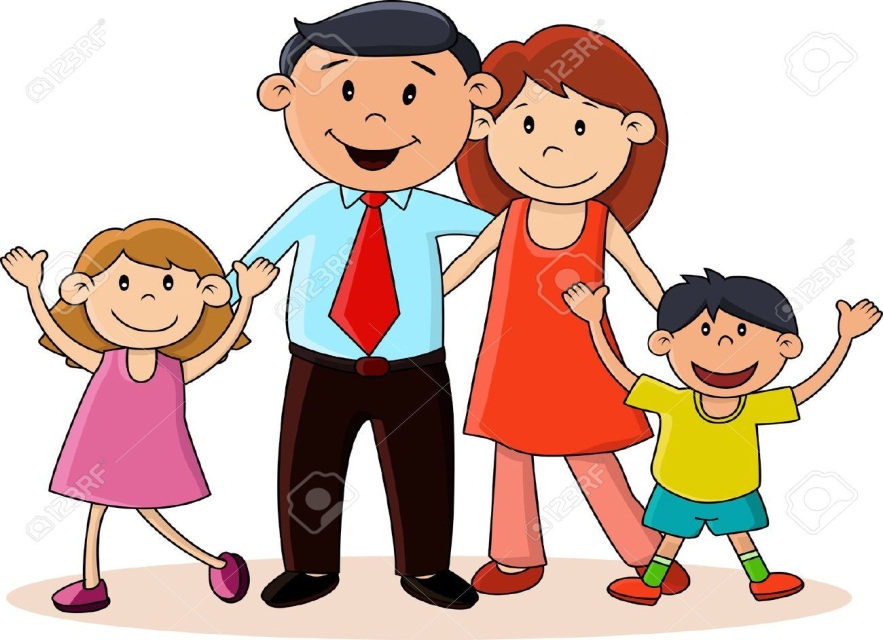 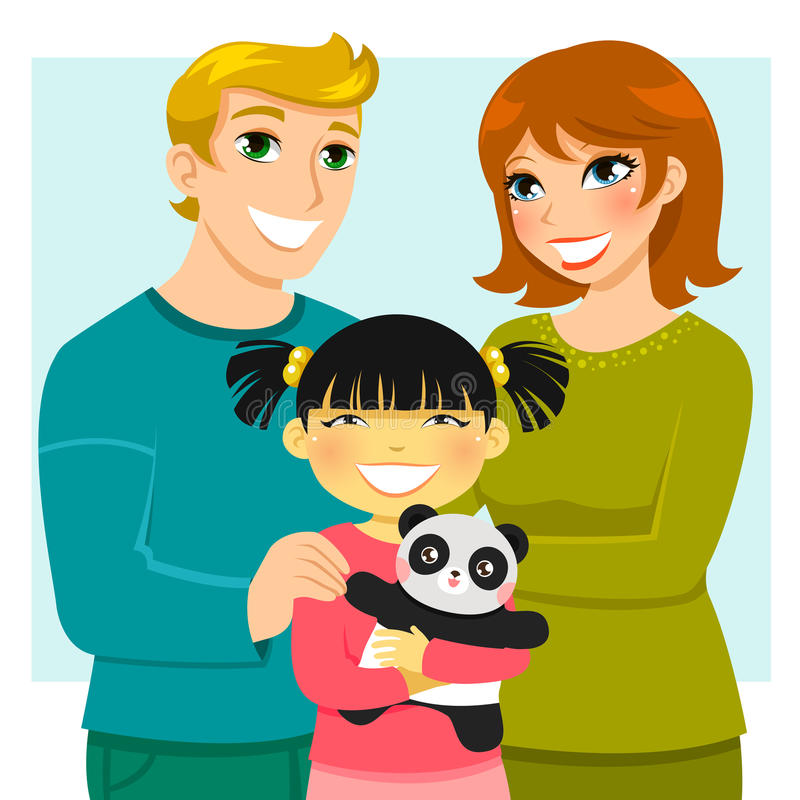 3.- Derecho hacer protegido.
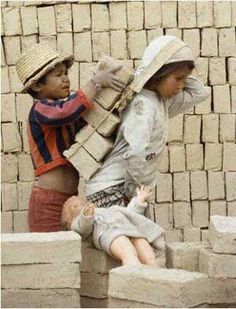 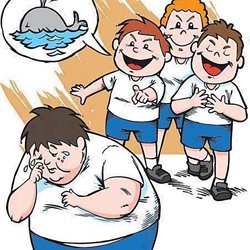 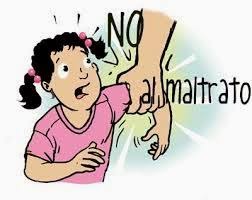 4.- Derecho a una casa y un hogar.
5.- Derecho a jugar.
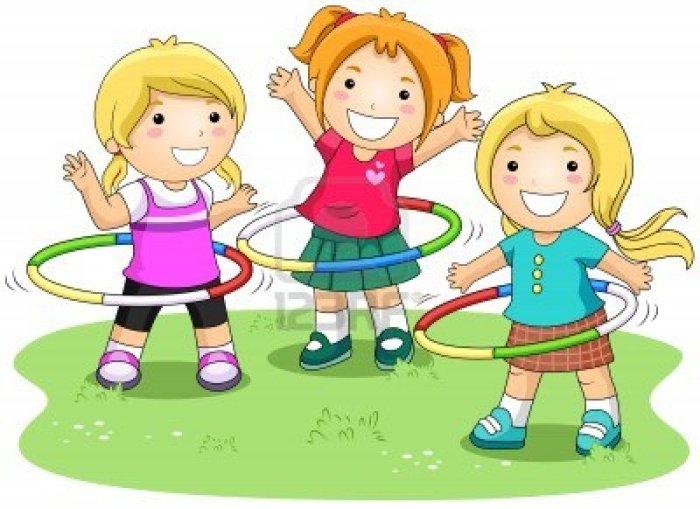 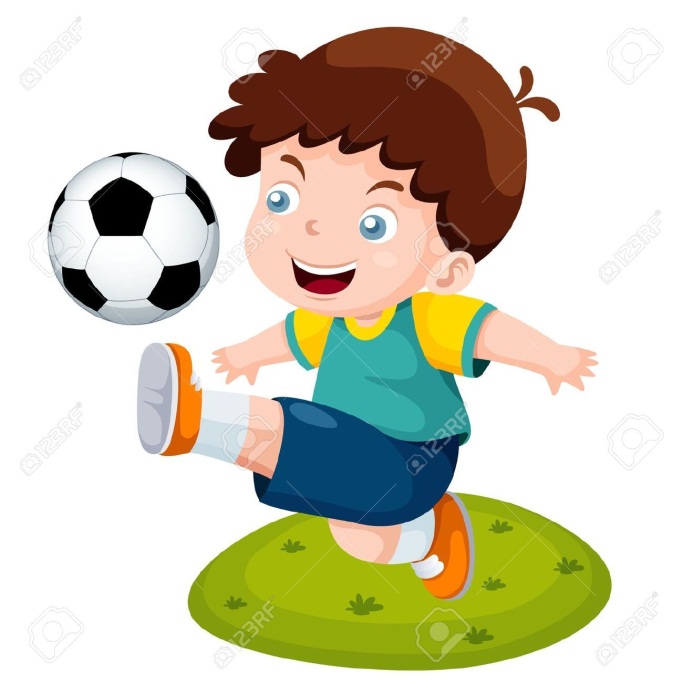 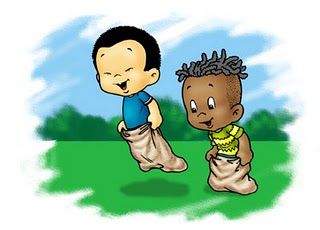 6.- Derecho a la salud.
7.- Derecho a la educación.
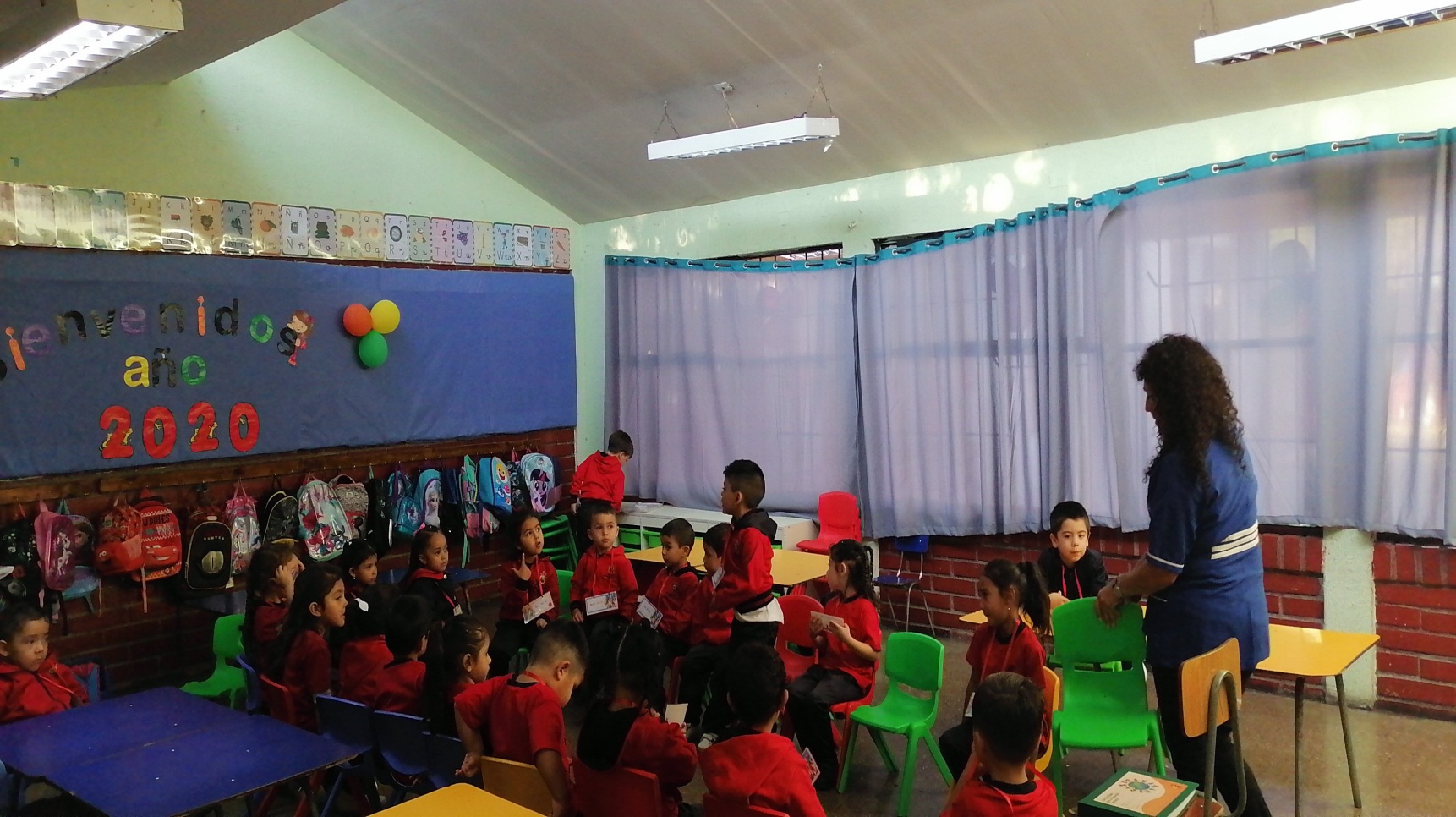 8.- Derecho a la alimentación.
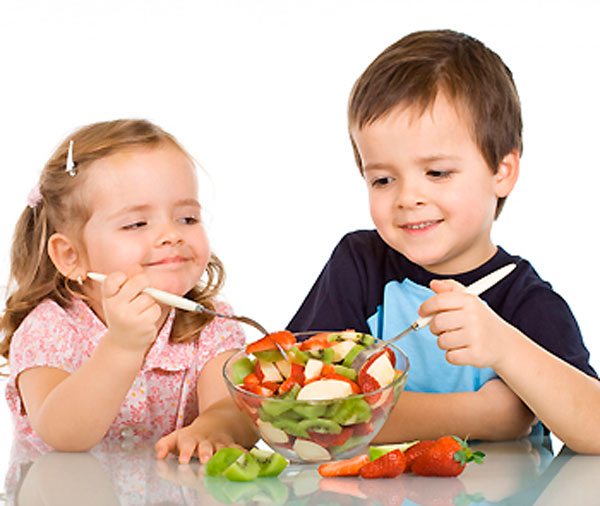 9.- Derecho a la igualdad.
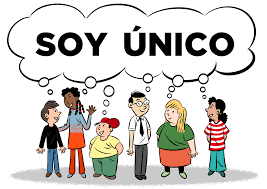 Has respetar tus derechos.-